ПРОФЕССИОНАЛЬНЫЙ СТАНДАРТ Педагог-психолог (психолог в сфере образования)
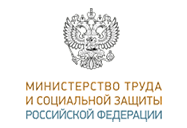 Структура профессионального стандарта
I.	Общие сведения
II. Описание трудовых функций, входящих в профессиональный стандарт (функциональная карта вида профессиональной деятельности)
III. Характеристика обобщенных трудовых функций (трудовые действия, необходимые умения, необходимые знания)
IV. Сведения об организациях – разработчиках 
профессионального стандарта
Общие сведения
Отнесение к видам экономической деятельности
Обобщенные трудовые функции
Трудовые функции - А
Трудовые функции - В
Трудовые действия